Physiology of reproduction.
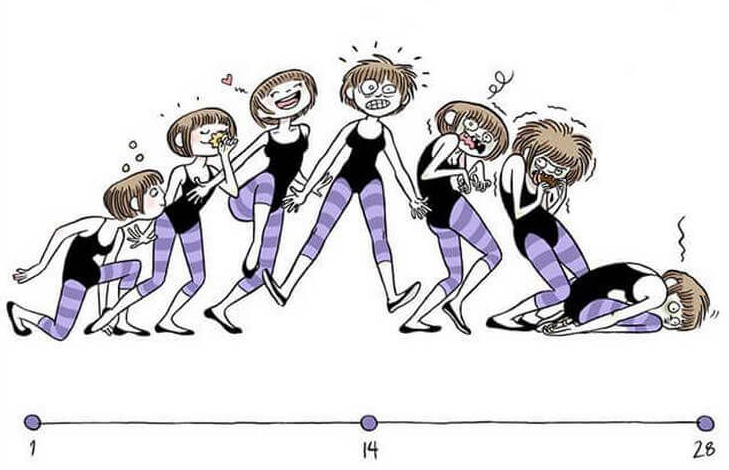 1
Physiology department
Hypothalamus – hypophysis – gonads
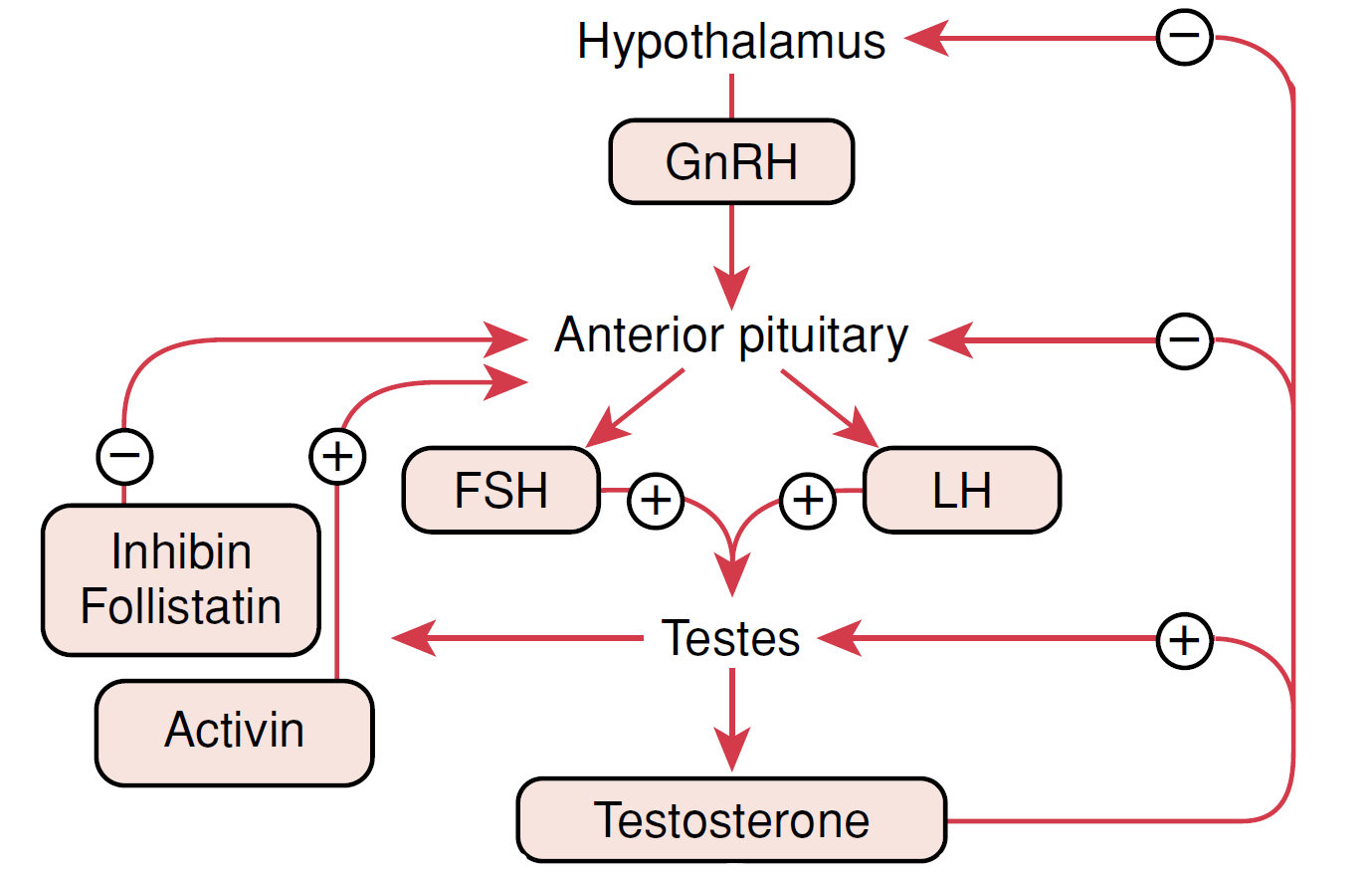 2
Hypothalamus – hypophysis – gonads
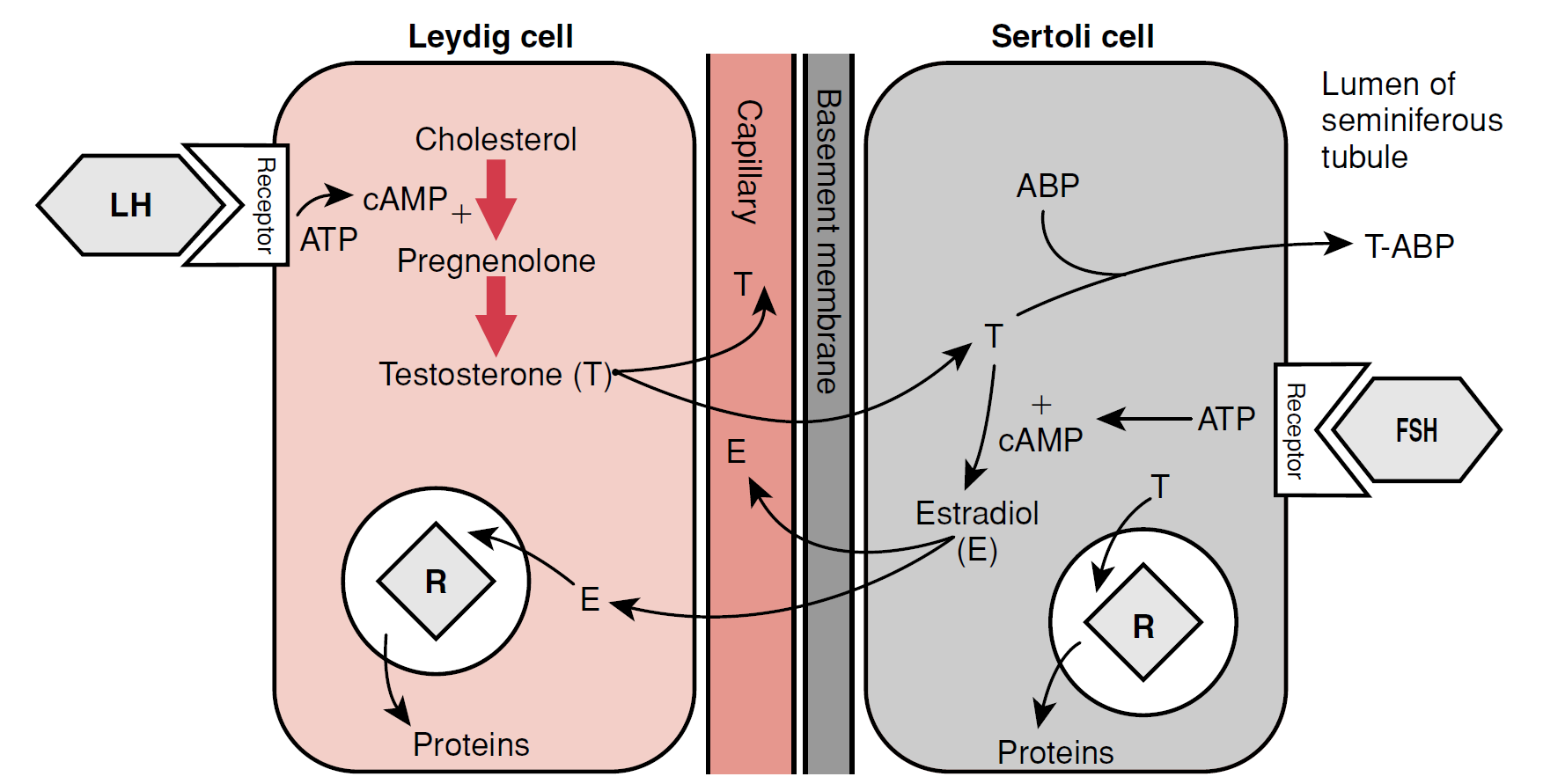 3
Hypothalamus – hypophysis – gonads
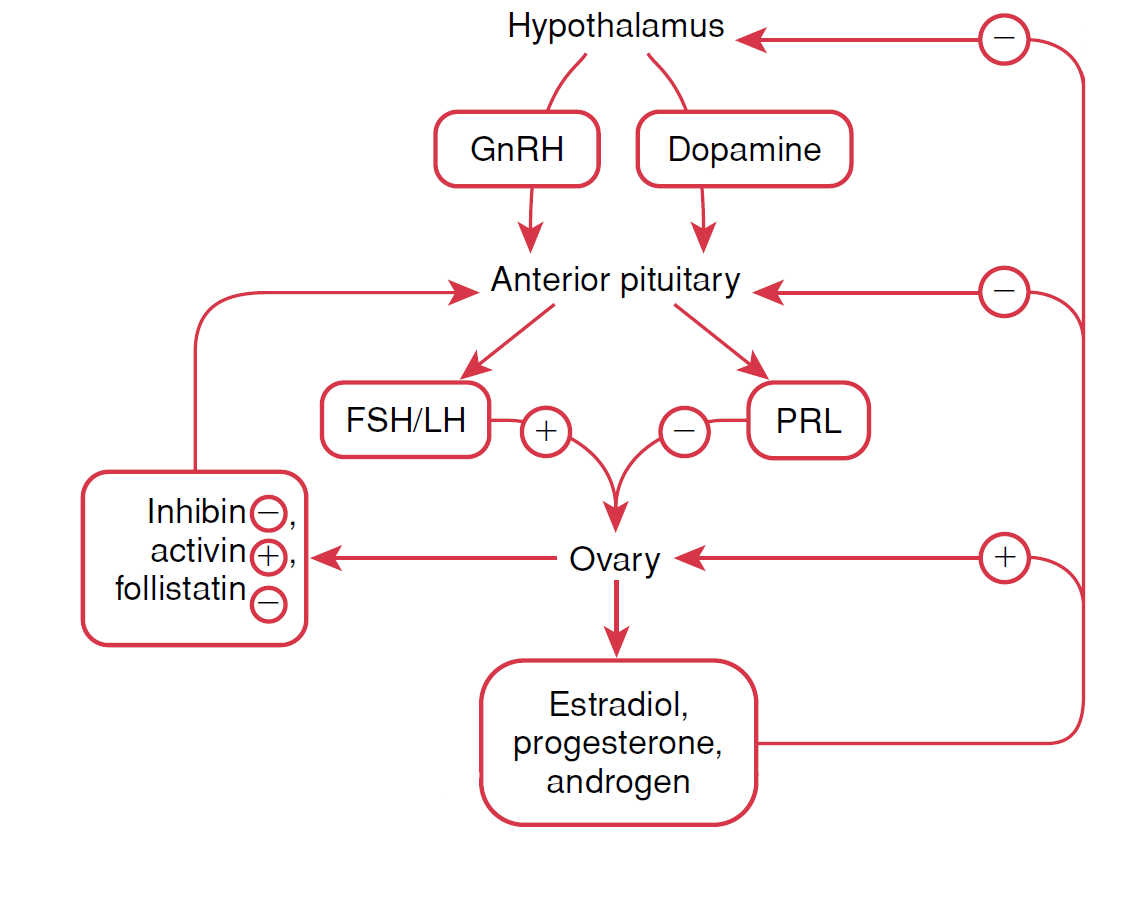 4
Hypothalamus – hypophysis – gonads
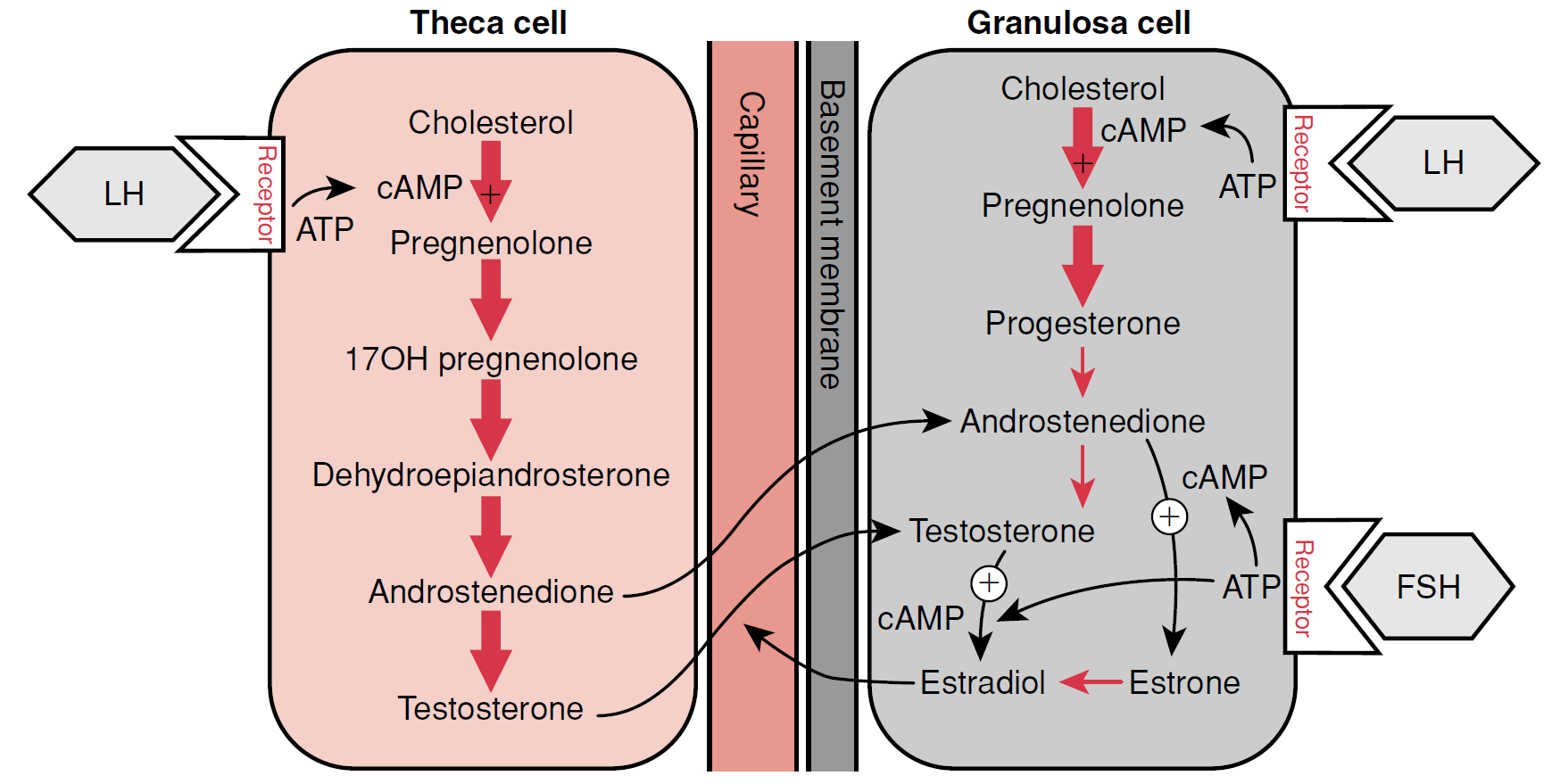 5
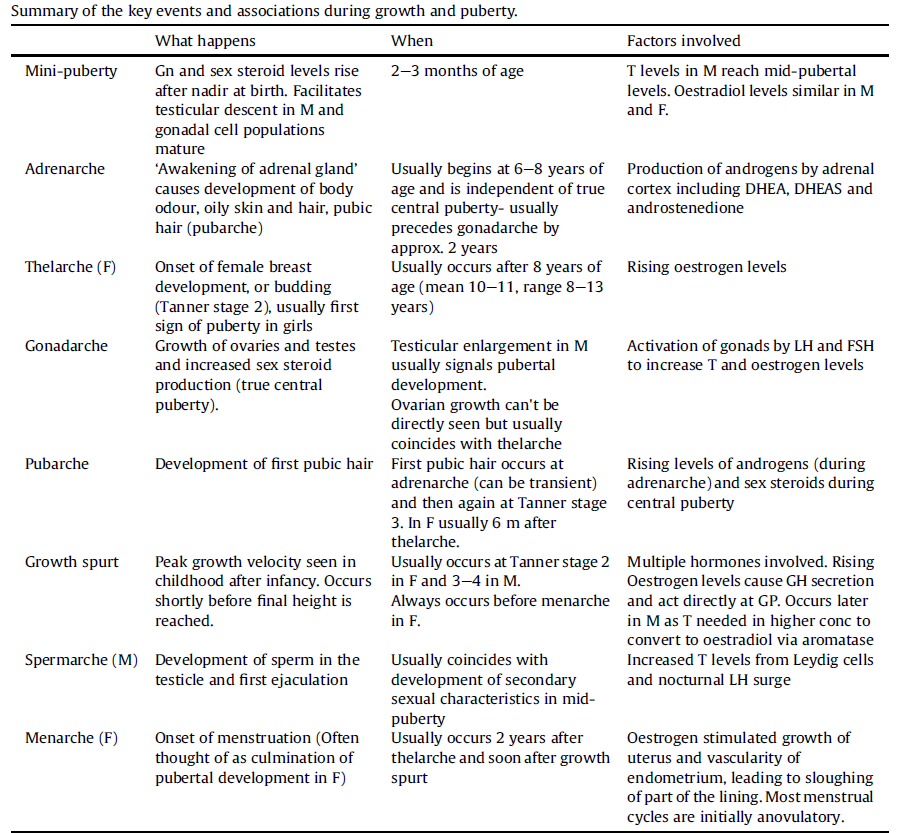 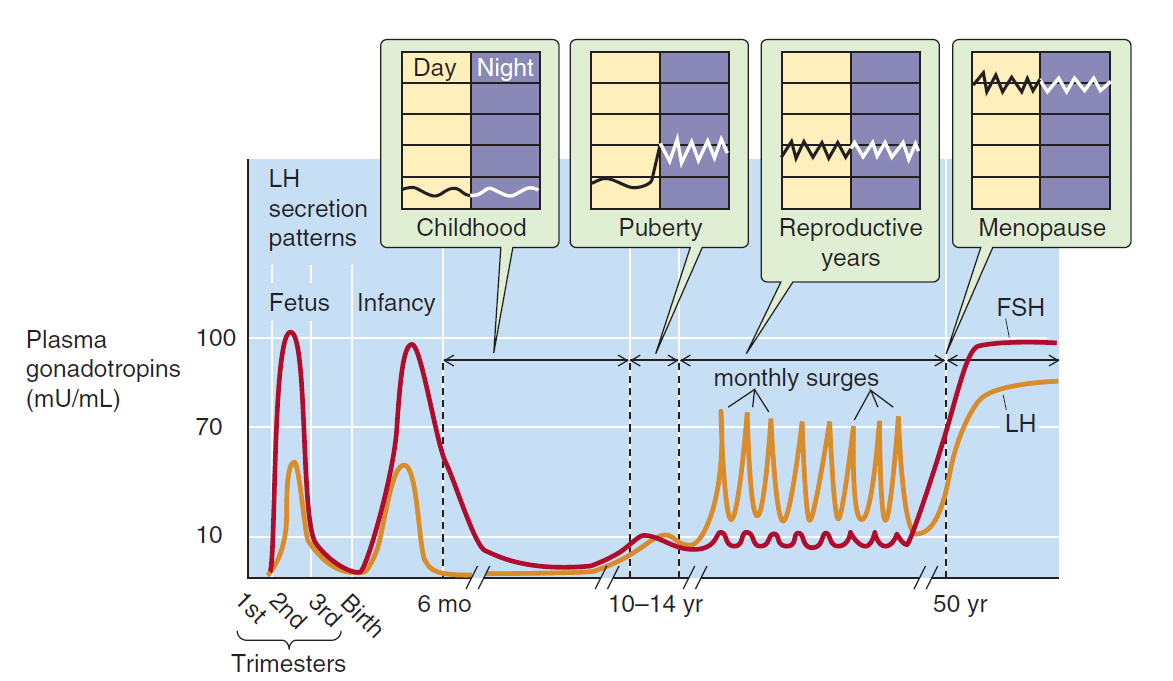 6
Define footer – presentation title / department
Menstrual  cycle
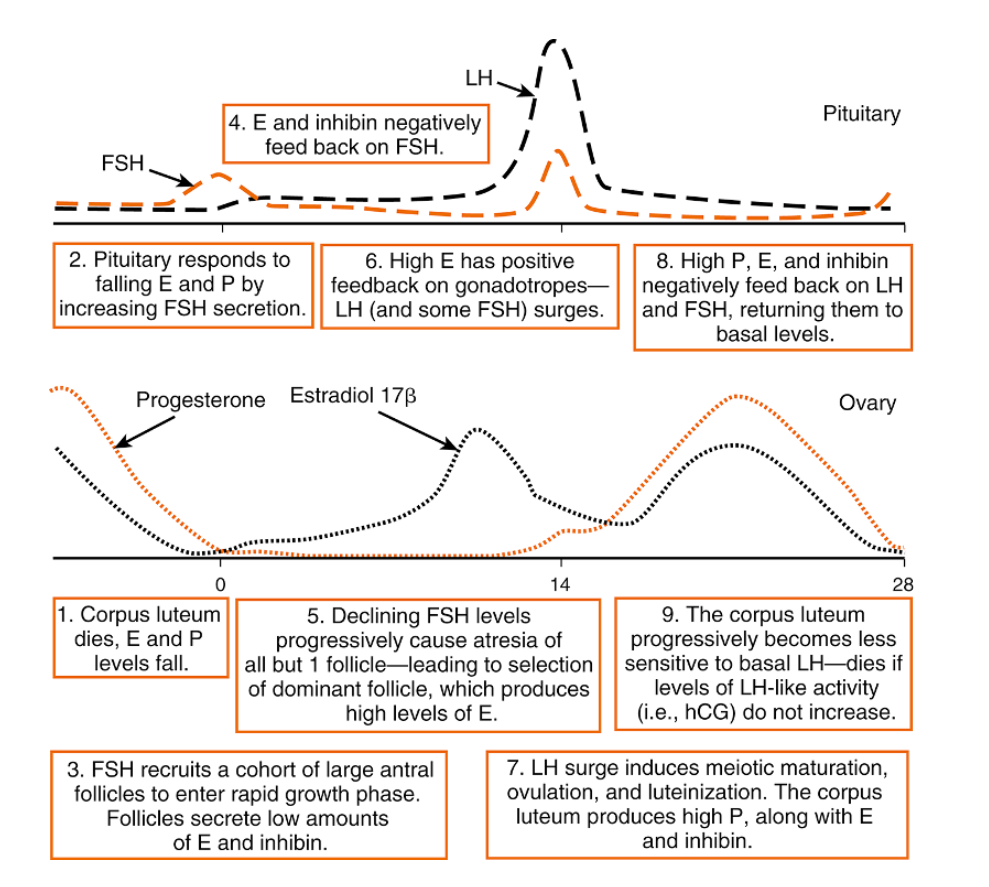 Negative feedback
HYPOTHALAMUS
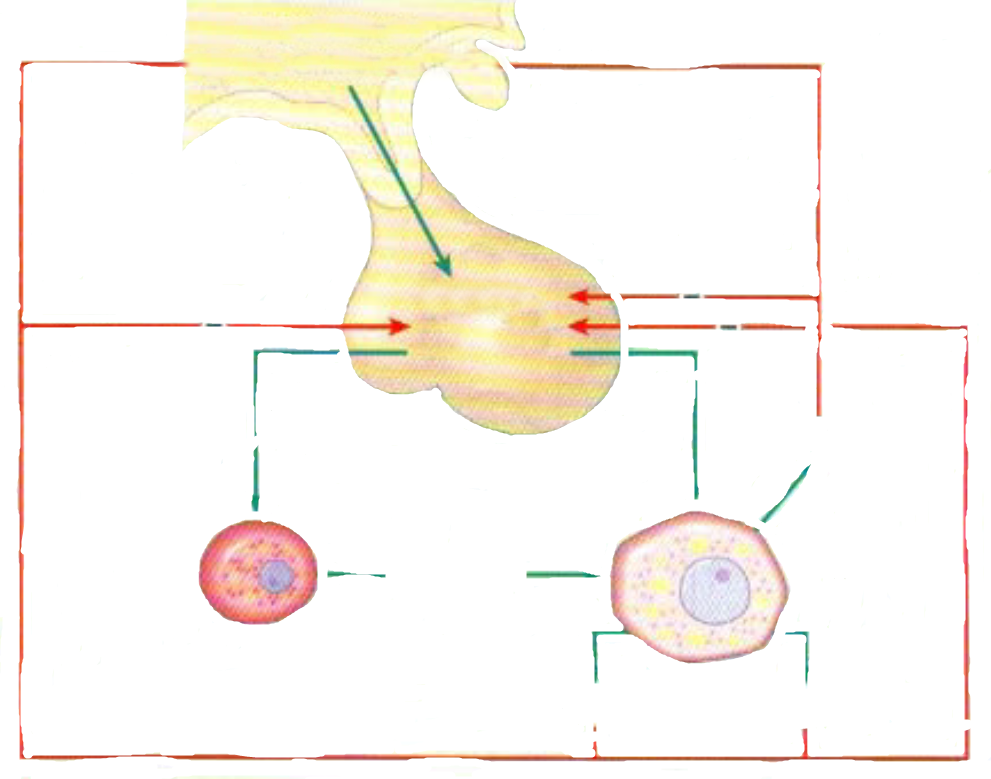 GnRH
HYPOFYSIS
FSH
LH
LH
FSH
INHIBIN
ANDROGENS
PROGESTINS
ESTROGENS
8
Positive feedback
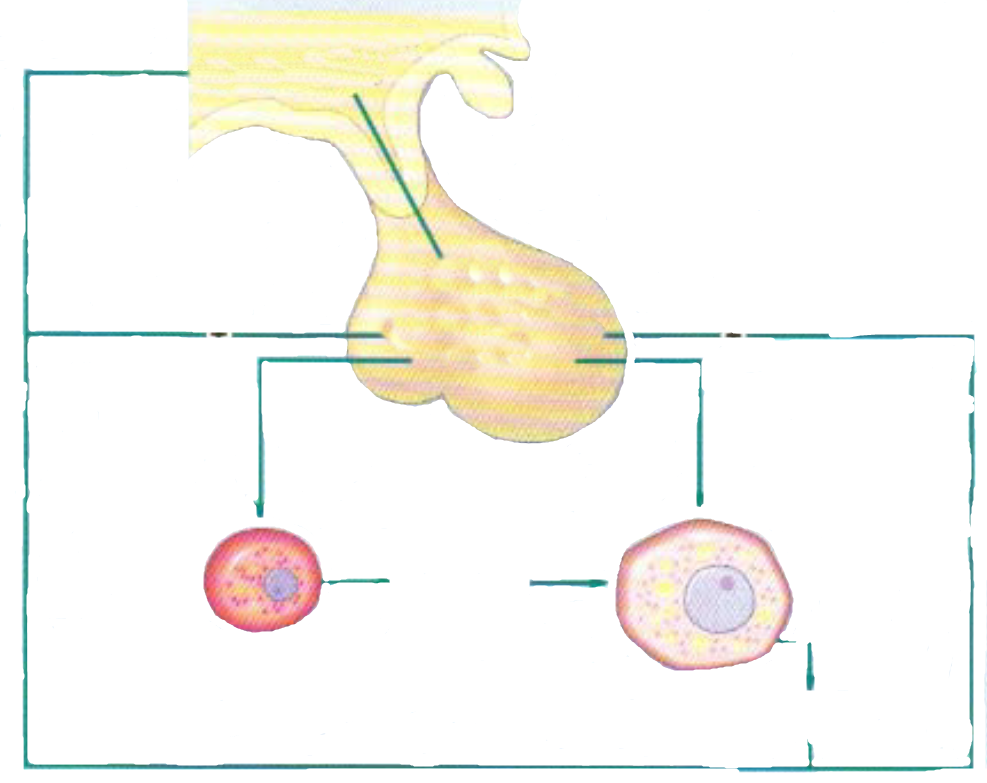 HYPOTHALAMUS
GnRH
HYPOFYSIS
LH
FSH
LH
FSH
ANDROGENS
ESTROGENS
9
Ovarian cycle
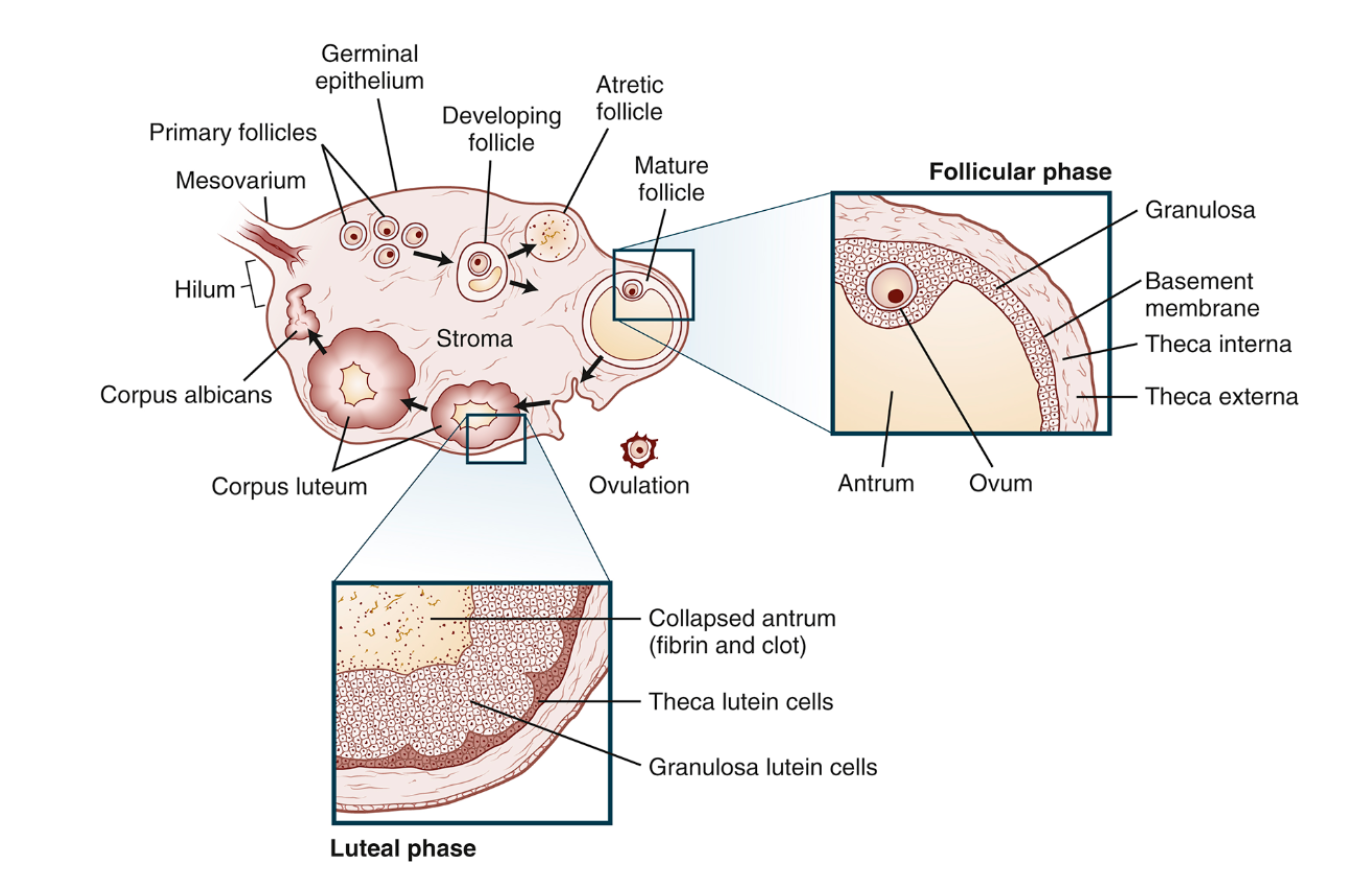 Endometrial  cycle
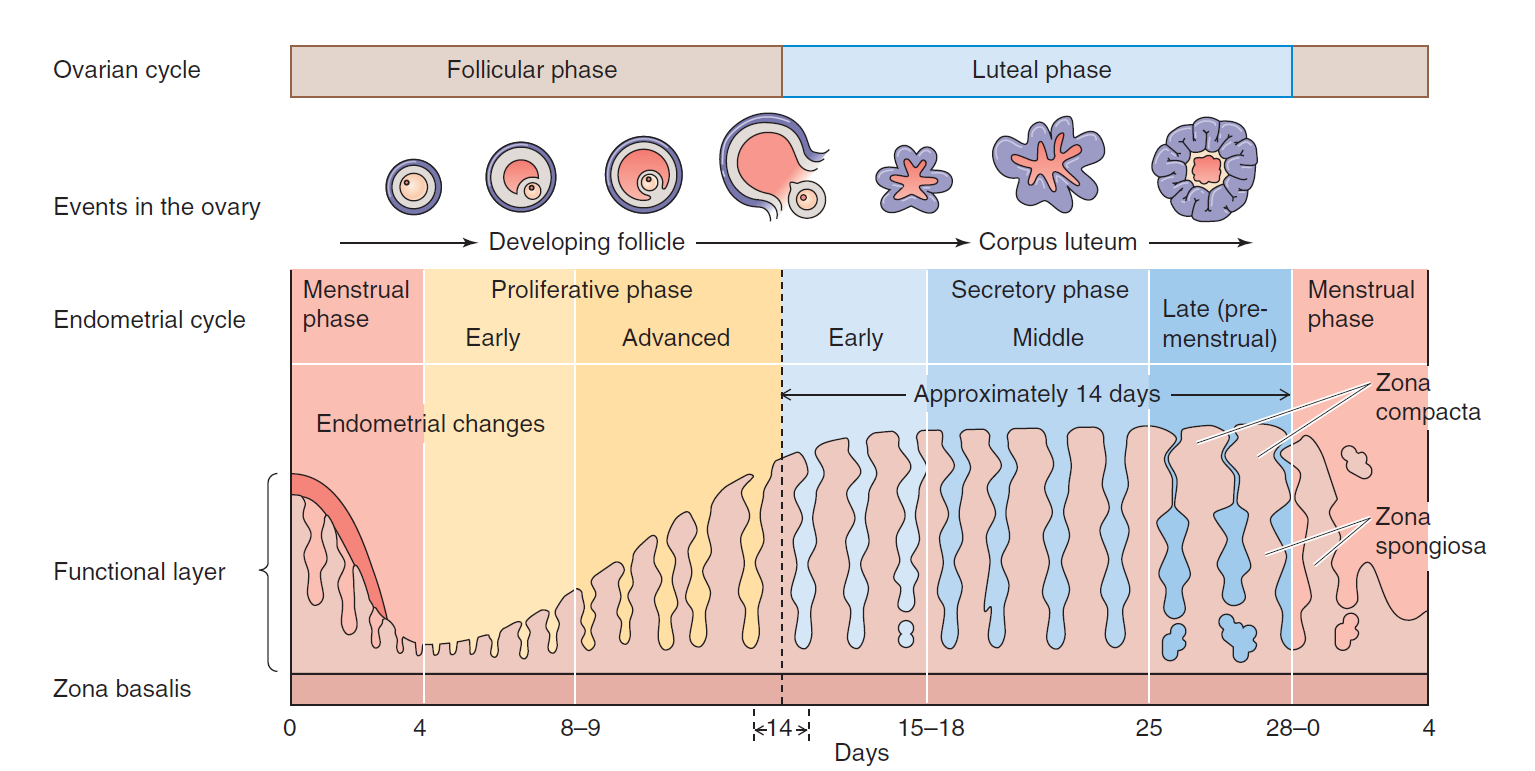 Contraceptives
BARRIER CONTRACEPTIVES:
condoms
contraceptive sponges with spermicide
diaphragms
cervical caps
INTRAUTERINE DEVICES:
copper IUDs
IUD with levonorgestrel
HORMONAL:
 oral pills
implants under the skin
injections
patches
IUDs
vaginal ring
BEHAVIORAL:
fertility awareness methods
coitus interruptus
lactation
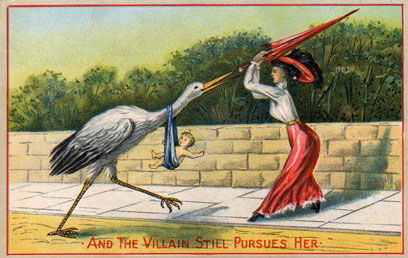 STERILIZATION:
tubal ligation
vasektomy
12
Oral pills
P
0,4
E
0,3
0,2
0,1
0
1
7
21
28
day
14
13
Oral pills
Progestational effects include:
Inhibition of ovulation by suppressing luteinizing hormone (LH);
Thickening of cervical mucus, thus hampering the transport of sperm;
Possible inhibition of sperm capacitation;
Hampered implantation by the production of decidualized endometrium with exhausted and atrophic glands
Estrogenic effects include:
Partial inhibition of ovulation in part by the suppression of follicle-stimulating hormone (FSH) and luteinizing hormone (LH), depending on dose;
Alteration of secretions and cellular structures of the endometrium within the uterus
14
Benefits and riscs of HC
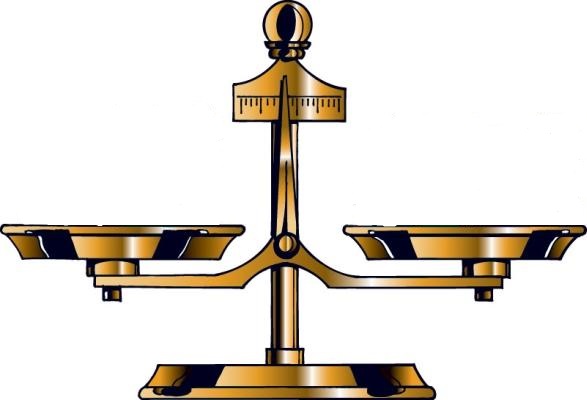 reducing the risk of total cancer by 12%:
ovarian cancer 
endometrial cancer
colorectal cancer
ovarian cysts
acne
venous thromboembolism (VTE)
arterial thrombosis (AT)
breast cancer
diseases associated with VTE and AT
15
Functions of the PLACENTA
TRANSPOR function
Respiratory gases
transport and metabolism of sacharides
transport and metabolism of aminoacods 
transport and metabolism of fat
transport of H2O, minerals and vitamines
ENDOCRIN function
Estrogens
Progesteron
HCG
HPL
Growth factors (epidermal and insulin-like growth factors)
PROTECTIV function
Cytochrom P450 
Pinocytosis (IgG)
Barier against bacterias, virus  etc.
16
HCG
HCG (Human Chorionic Gonadotropin)
Glycoprotein
secreted by the syncytial trophoblast cells
prevents involution of the corpus luteum
 prevent menstruation and cause the endometrium to continue to grow
can ﬁrst be measured in the blood 8 to 9 days after implantation
effect on the fetal testes
↓ - ectopic pregnancy, dead fetus
↑ - multiple pregnancy and diagnosis of trisomy 21 - Down syndrome
4
8
12
16
20
24
28
36
40
32
1
2
3
17
HCG
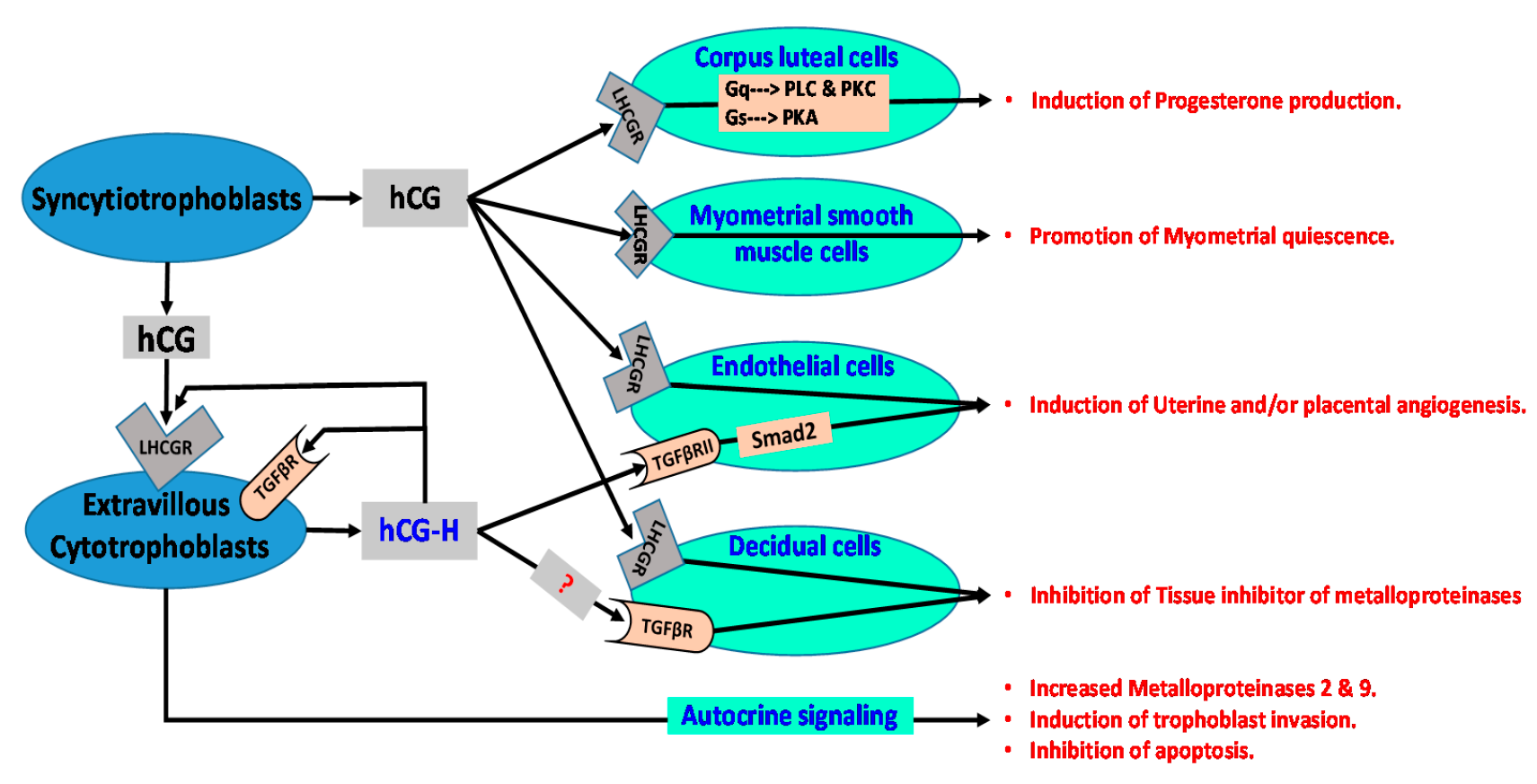 18
RX
RX (Relaxin)
relaxes the pubic symphysis and other pelvic joints and softens
dilates the uterine cervix
mediate hemodynamic changes (pregnancy)
RX
4
8
12
16
20
24
28
36
40
32
1
2
3
19
RX
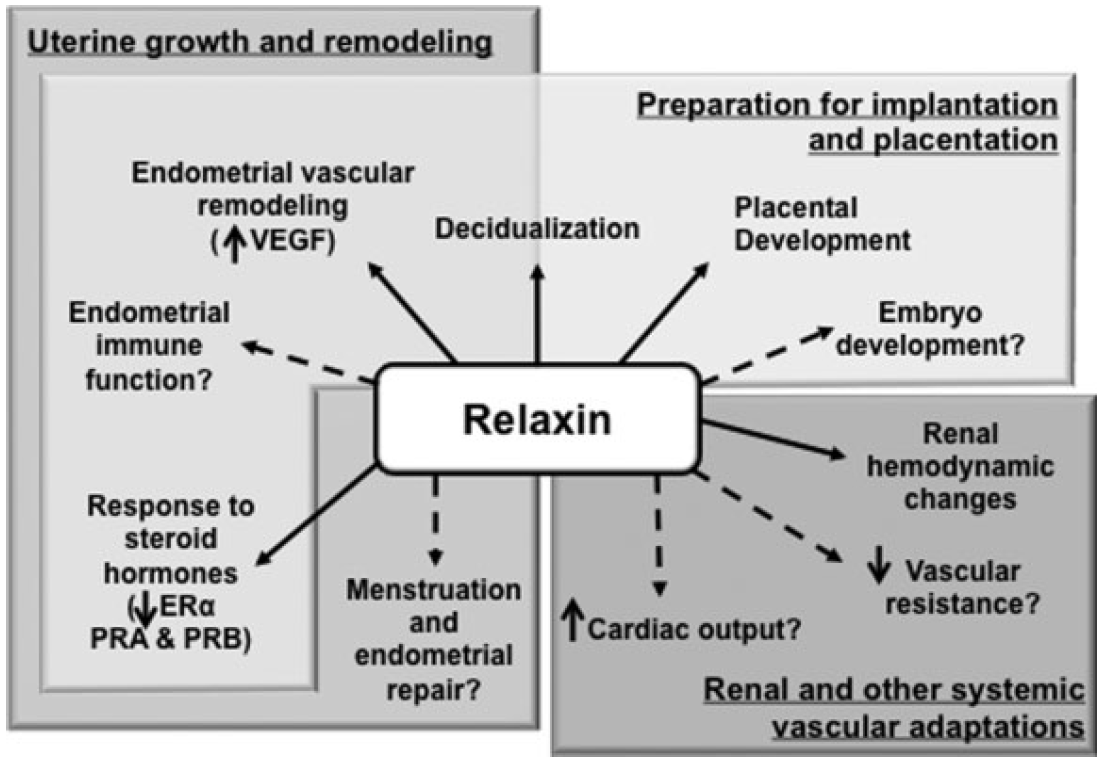 20
HCS/HPL
HCS (Human Chorionic Somatomammotropin)
placental growth hormone - Human placental lactogen (hPL)
has weak actions similar of growth hormone
causes retention of nitrogen, potassium, calcium
causes decreased insulin sensitivity and decreased utilization of glucose in the mother
secretion of this hormone increases progressively in direct proportion to the weight of the placenta
HCS/HPL
4
8
12
16
20
24
28
36
40
32
1
2
3
21
PROL
PROL (Prolactin)
luteotropic hormone or luteotropin
stimulates the mammary glands to produce milk (lactation)
provides the body with sexual gratification after sexual acts
plays an important role in maternal behavior
inhibits maturation of ovum
PROL
4
8
12
16
20
24
28
36
40
32
1
2
3
22
OX
OX (Oxytocin)
secreted by the neurohypophysis (nucleus paraventricularis)
causes uterine contraction
mediates the let-down reflex
OX
4
8
12
16
20
24
28
36
40
32
1
2
3
23
OX
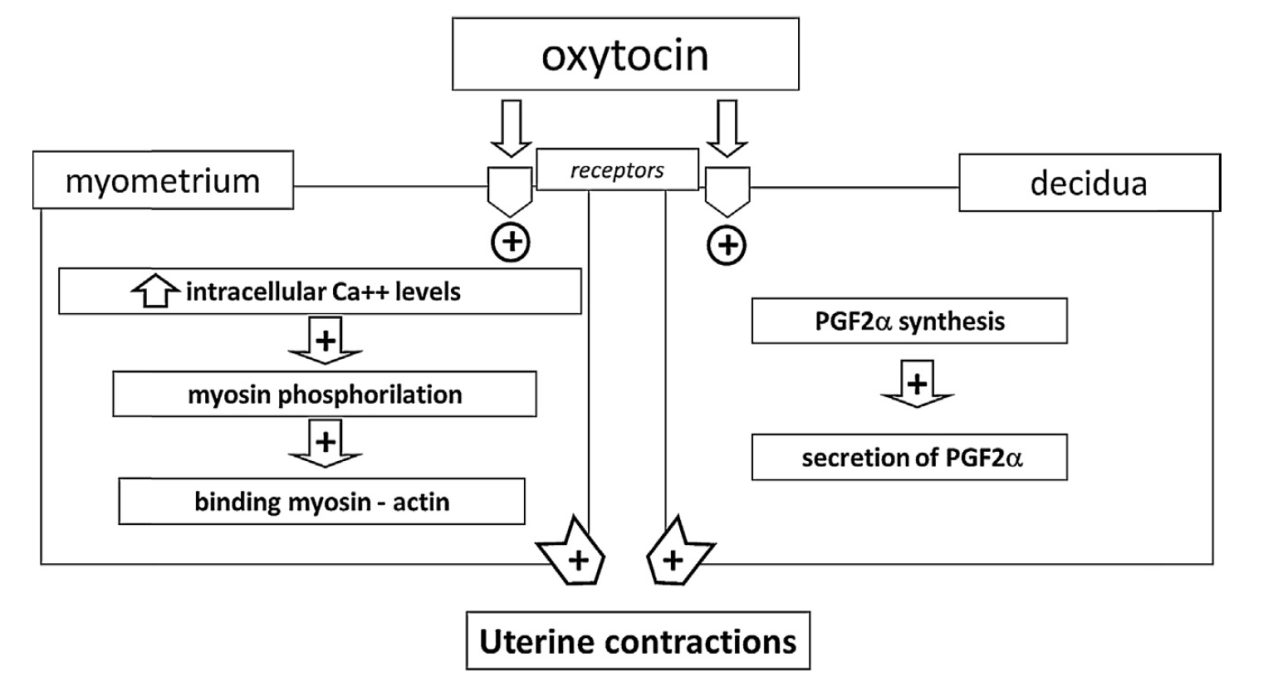 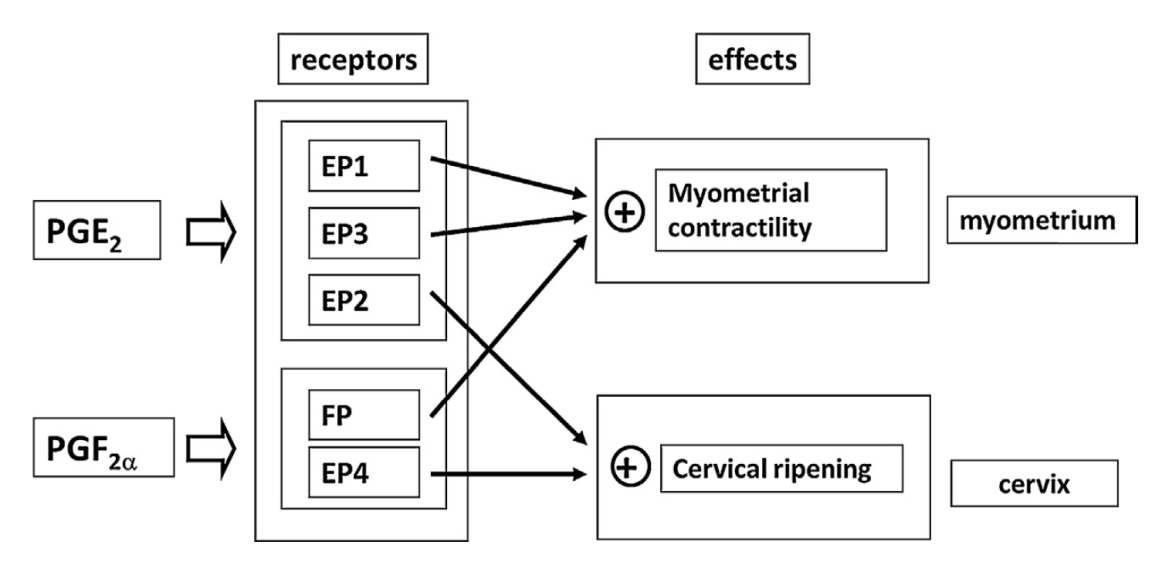 24
Progesteron
P (Progesteron)
causes decidual cells to develop in the uterine endometrium
decreases the contractility of the pregnant uterus
contributes to the development of the conceptus even before implantation
prepares the mother’s breasts for lactation
P
4
8
12
16
20
24
28
36
40
32
1
2
3
25
Estroen
E
E (Estrogen)
enlargement of the mother’s uterus
enlargement of the mother’s breasts and growth of the breast ductal structure
and enlargement of the mother’s female external genitalia
 relax the pelvic ligaments of the mother
dampen the formation of the pituitary gonadotropins - not mature further follicles, miss menstrual cycles
4
8
12
16
20
24
28
36
40
32
1
2
3
26
E
HCG
P
PROL
HPL
RX
OX
4
8
12
16
20
24
28
36
40
32
1
2
3
27
Fetoplacental unit
CORTISOL
FETUS
HPA axis
GROWTH OF FETUS
PLACENTAL 
ENDOCRINE AXIS
UTERINE 
GROWTH
P
E
(+)
EXTENSION 
OF UTERUS
(-)
STIMULATION
ACTIVATION
Gap junctions
oxytocin
PGs
28
PARTURITION
Fetoplacental unit
FETOPLACENTAL
UNIT
MATERNAL
COMPARTMENT
FETUS
cortisol
cortisol
cortisol
hypotalamus
hypotalamus
cholesterol
CRH
adenohypophysis
neurohypophysis
estrogens
ACTH
ardenal glands
placental OT
oxytocin
PGs
cortisol
uterus
(preparation of fetal organs)
placental CRH
(vazodilation of the placenta)
PARTURITION
29
Lactation
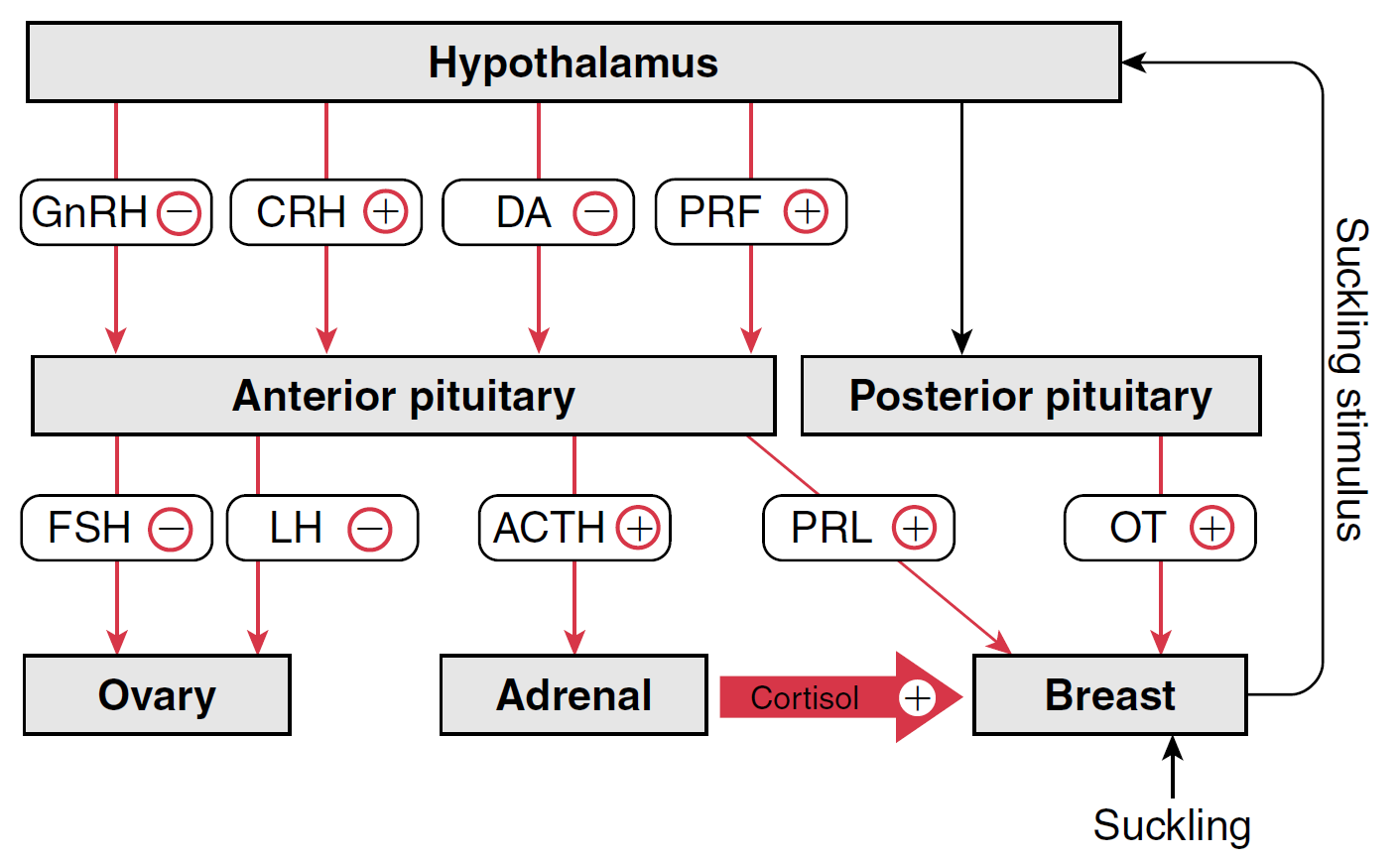 30
Physiological changes during pregnancy
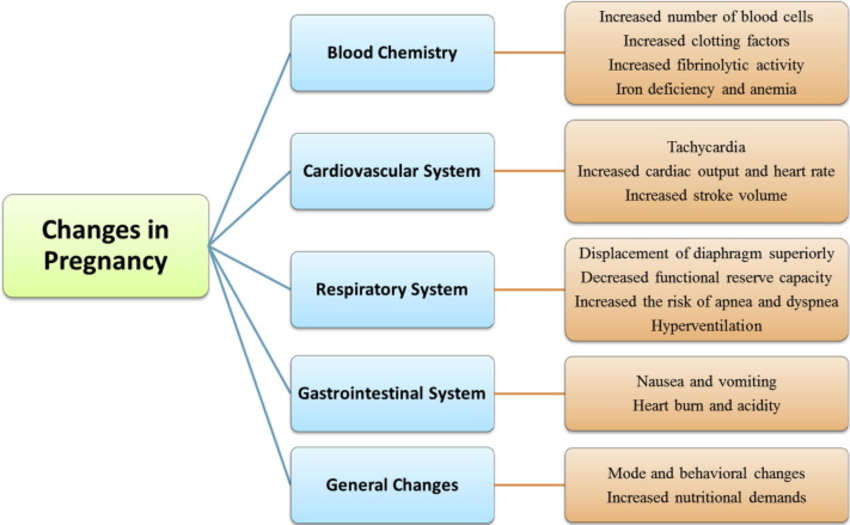 31
THANK  YOU  FOR  YOUR ATENTION
32